Предмет, класс: История Казахстана, 6-классРаздел: Развитие Казахского ханства в XVI – XVII векахТема: Внешняя политика Казахского ханства при Хакназар хане (1-урок)
Когда началось возрождение казахской государственности?
Что было после смерти Касым хана?
Каким был Хакназар хан?
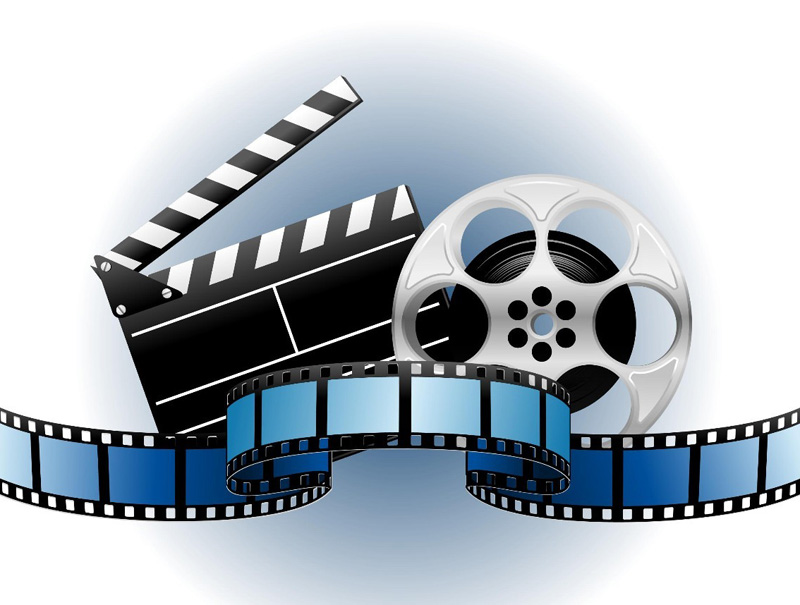 Опишите положение Казахского ханства при Хакназаре?
Как вы думаете почему время правления Хакназар хана называют периодом возрождения казахской государственности?
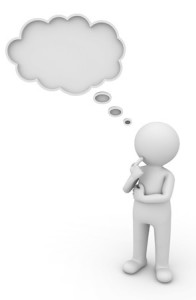 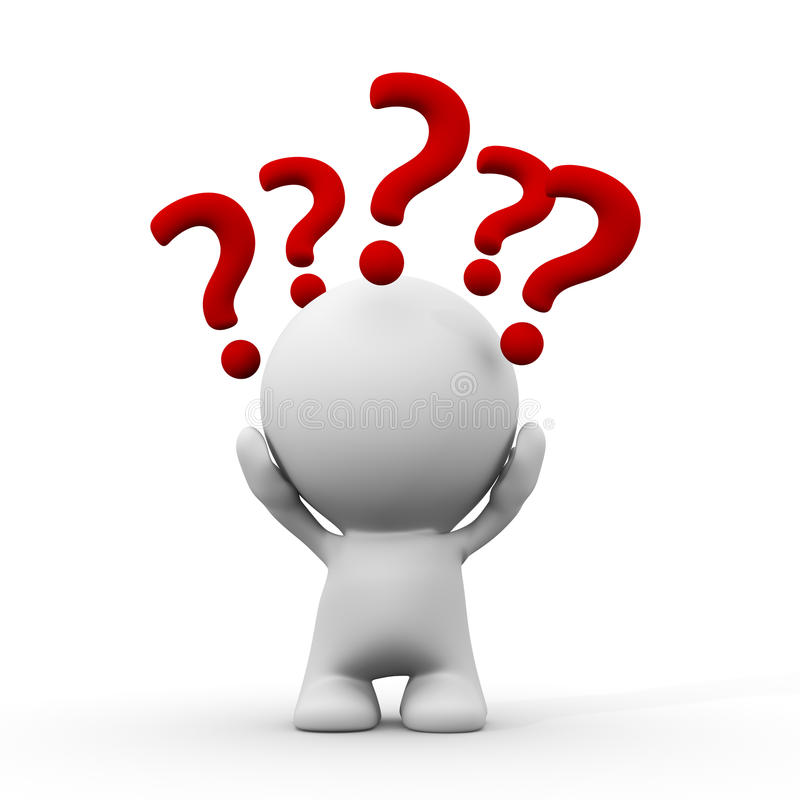 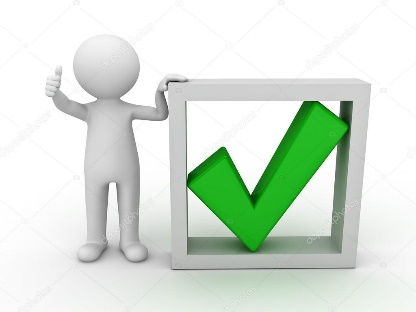 Тема урока: Внешняя политика Казахского ханства при Хакназар ханеИсследовательский вопрос: Почему время правления Хакназар хана называют периодом возрождения казахской государственности?
Цели обучения: 6.3.1.10 – определять роль казахских ханов в укреплении государства; 
6.3.2.6 – анализировать внешнюю политику казахских ханов
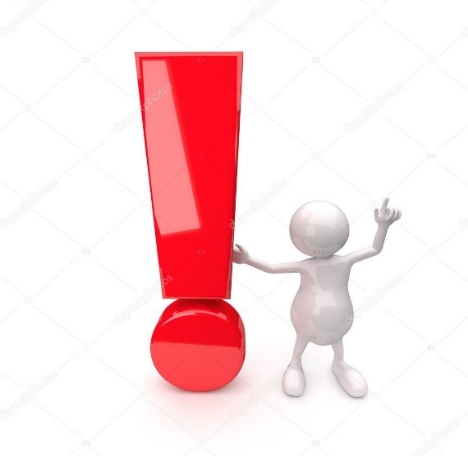 Критерии оценивания:- Описывают состояние Казахского ханства до и после прихода к власти Хакнахар хана;- Анализируют ключевые исторические события казахского государства в период правления Хакназар хана;- Сравнительно анализируют политическую карту Казахского ханства в период начала и середины XVI века.
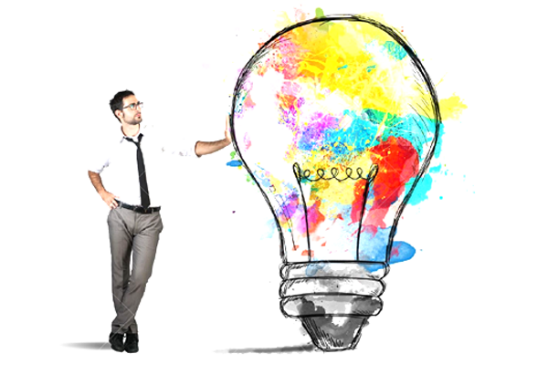 Групповая работа. Задание №1
Исследование внутренней политики Хакназара хана
Задание по работе с текстом:
1. Описать состояние Казахского ханства после смерти Касым хана;
2. Определить главную цель Хакназар хана;
3. Определить не менее 3-х факторов возрождения казахского государства с приходом к власти Хакназар хана;
4. Определить основные направления хана во внешней политике.
Дескрипторы к заданию:
1. Приводят не менее 3-х аргументов, описывающие ослабление казахского народа после смерти Касым хана;
2. Анализируют и формулируют основную цель Хакназар хана;
3. Определяют не менее 3-х значимых аргумента, доказывающих возрождения казахского государства при Хакназаре.
4. Определяют основные направления внешней политики Хакназар хана.
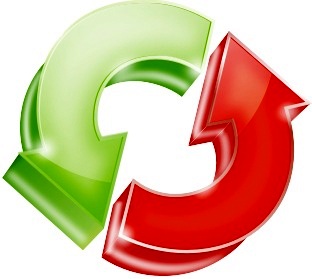 Индивидуальная работа. Задание №2
Работа с контурной картой
Дескрипторы к заданию:
1. На контурной карте синим цветом карандаша отметить территорию казахов при Касым хане;
2. На карте отметить красным цветом карандаша территорию Казахского ханства после смерти Касым хана;
3. Обозначить зеленым цветом карандаша земли, присоединенные к казахскому государству при Хакназар хане.
4. Определить на карте соседние государства, граничившие с Казахским ханством.
Задание по работе с контурной картой:
1. Определить территорию Казахского ханства до прихода Хакназар хана;
2. Обозначить земли казахов под властью сына Касым хана.
3. Показать на карте государства, граничившие с Казахским ханством в период правления Хакназар хана.
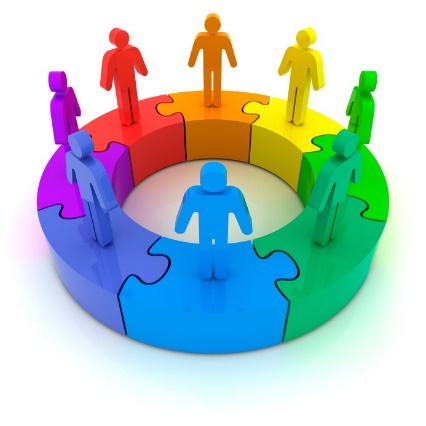 Индивидуальная/парная работа. Задание №3
Сранвительный анализ положения Казахского ханства
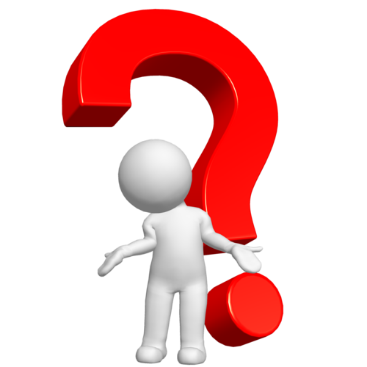 Почему время правления Хакназар хана называют периодом возрождения казахской государственности?
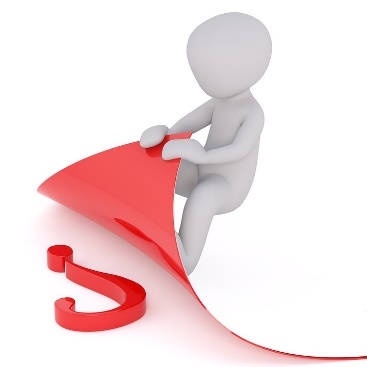 Рефлексия
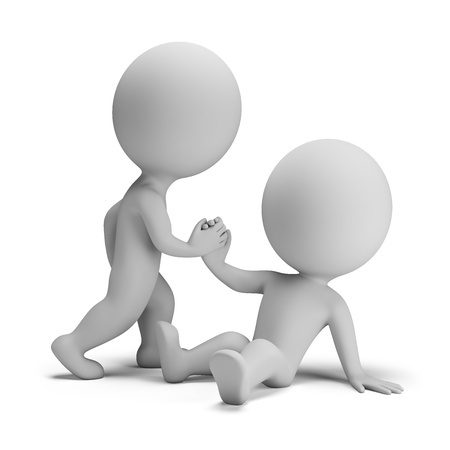 «Горячий стул»
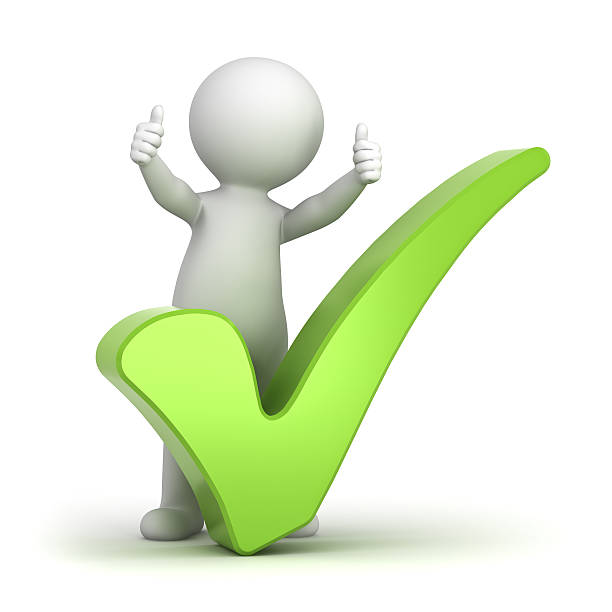 Домашнее задание
Написать краткое эссе (50-60 слов) на тему «Роль Хакназар хана в возрождении Казахского ханства»
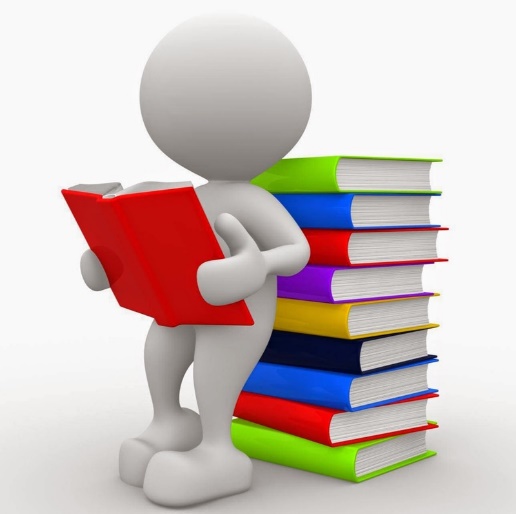